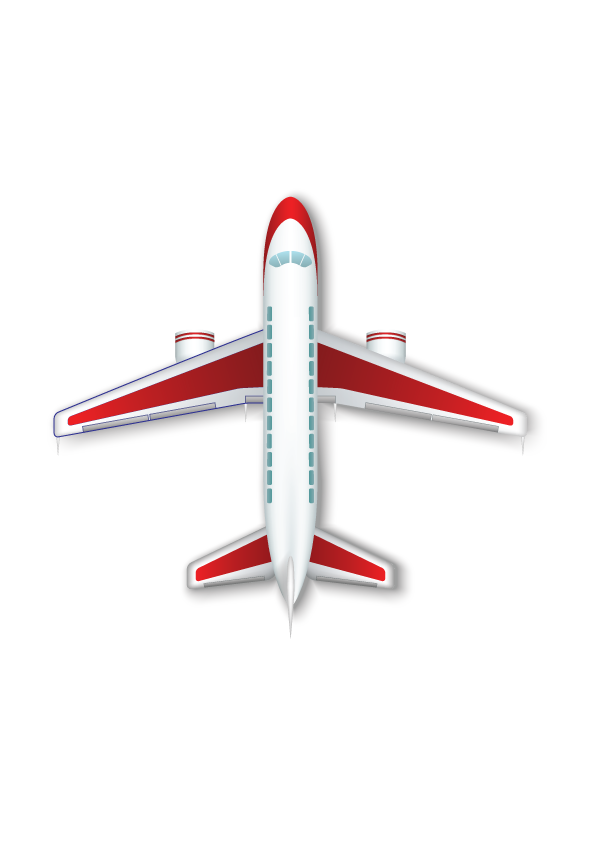 الغذاء الكامل
الغذاء الكامل
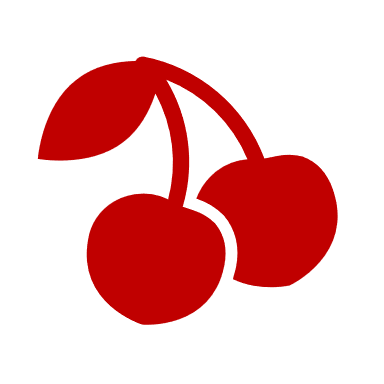 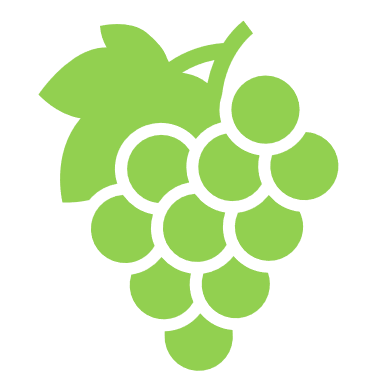 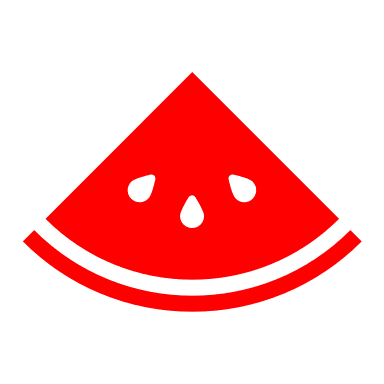 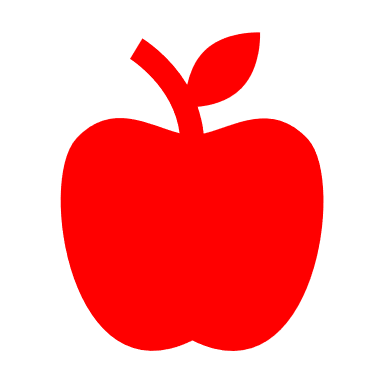 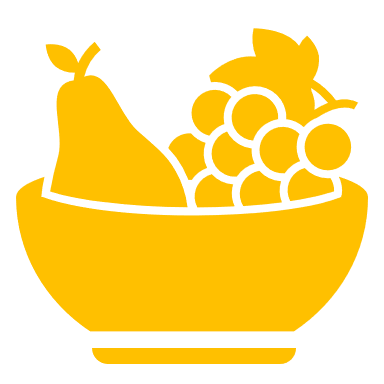 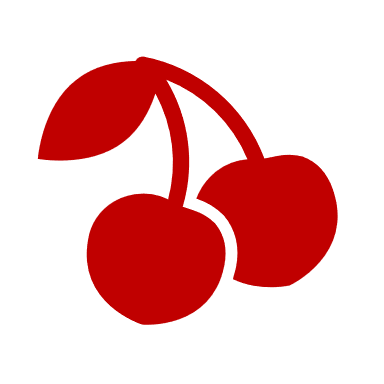 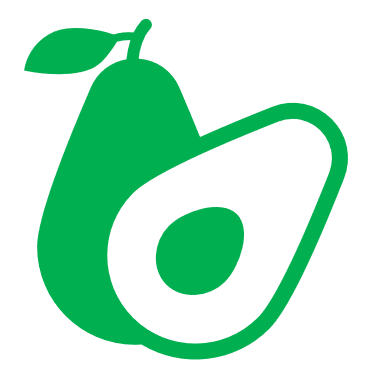 التغذية
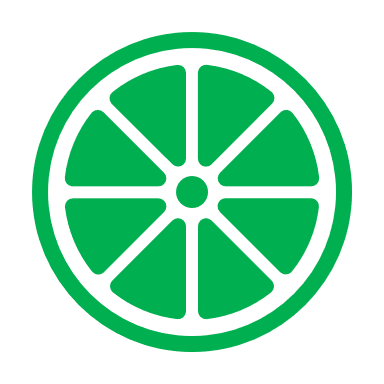 يمكننا تكوين وجبات غذائية عن طريق الهرم الغذائي
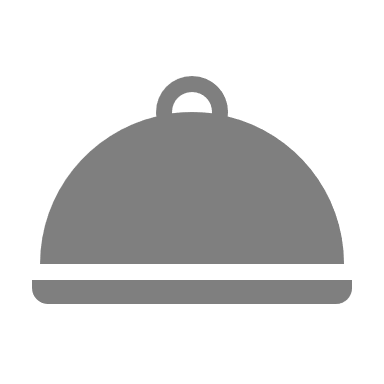 مجموعة عمليات يحصل الجسم بواسطتها على المواد الغذائية اللازمة لنموه و نشاطه و تجديد خلاياه
يمكن لجسمنا الحصول على العناصر الغذائية عن طريق تناول الغذاء المنوع التالي : بروتينات، خضراوات، فواكه، نشويات، دهون
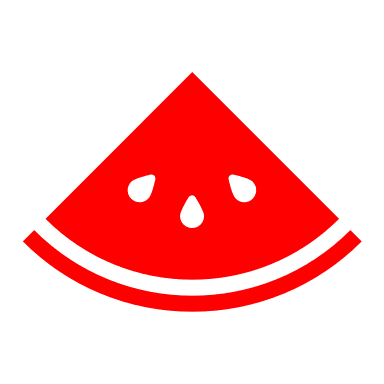 1
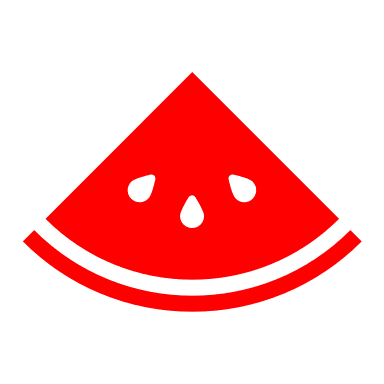 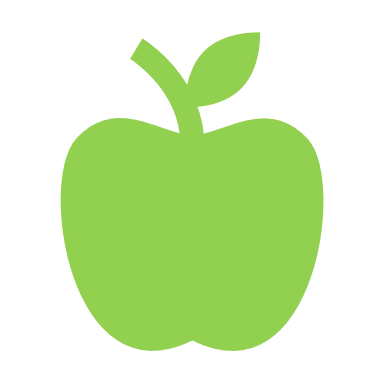 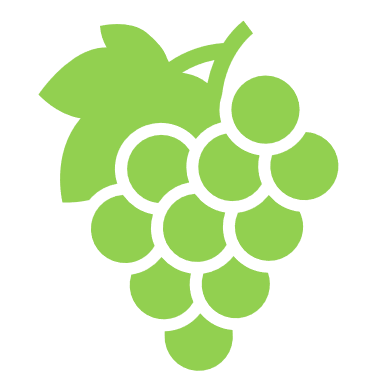 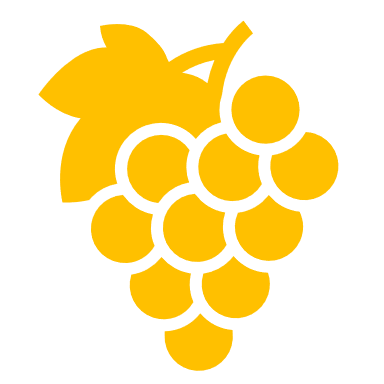 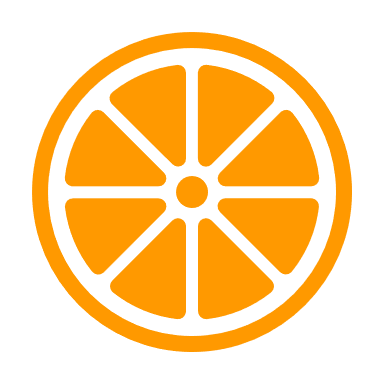 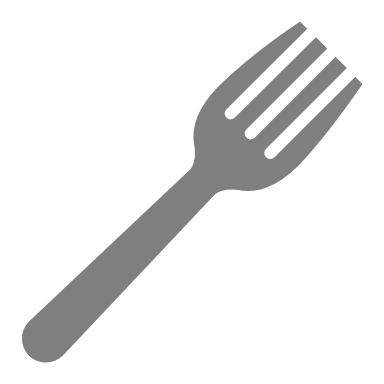 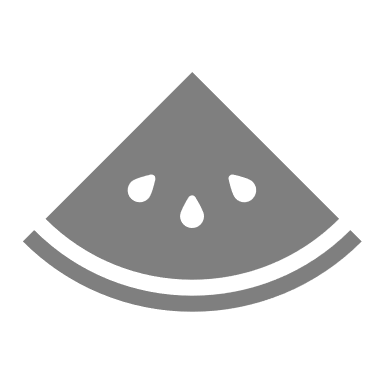 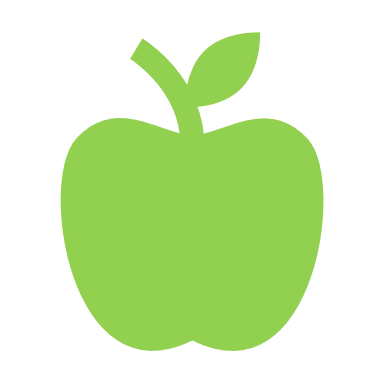 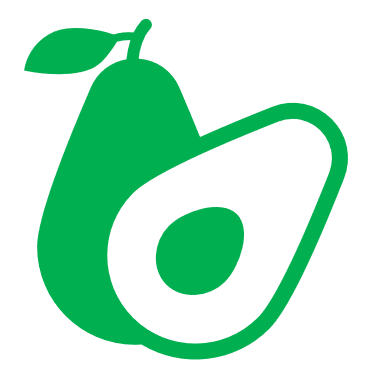 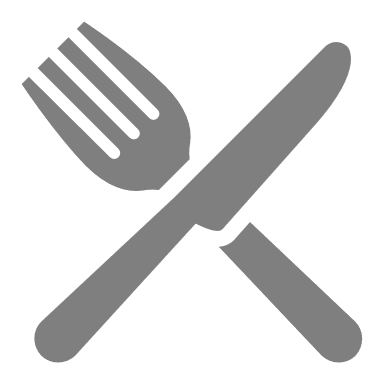 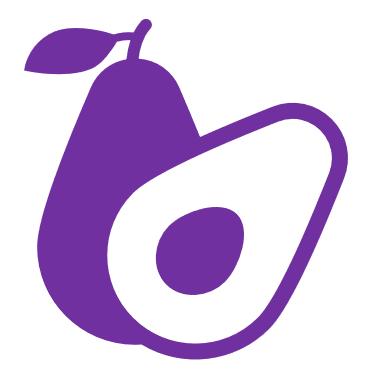 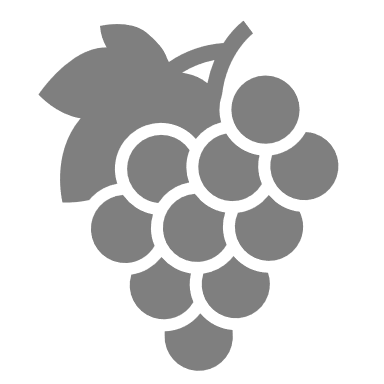 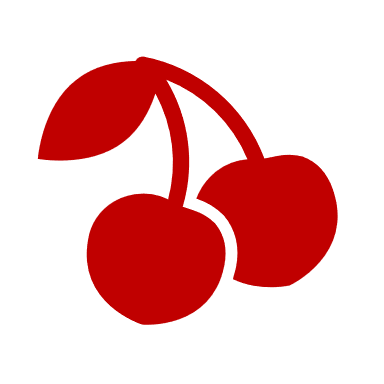 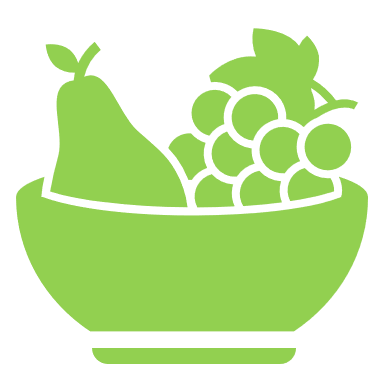 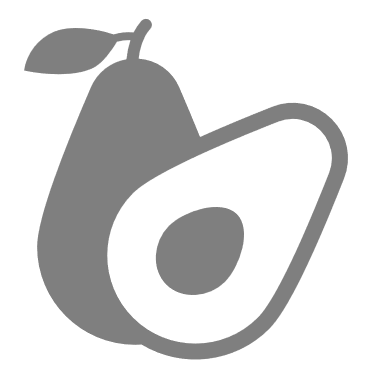 1
قلة تناولها حيث تشتمل 
على حصص أقل فائدة للجسم
على ماذا يدل وجود الدهون و السكريات في فمة الهرم الغذائي ؟
ممممالففضيال
تجدنا  في جوجل
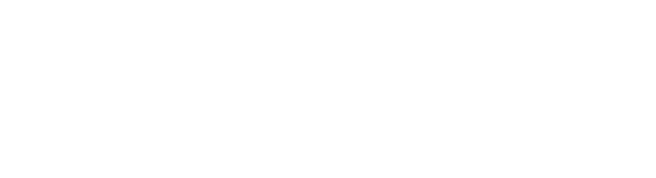 2
عللي يقع الخبز و الحبوب في قاعدة الهرم الغذائي.
إمكانية زيادة تناولها حيث تشتمل على حصص أكثر فائدة للجسم
ممممالففضيال
1
نشاط
أ
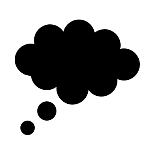 ماهي الحصة الغذائية التي تتضمنها الآية الكريمة ( وفاكهة مما يتخيرون و لحم طير مما يشتهون )
فاكهة مما يتخيرون أي مهما تخيروا وراق في أعينهم و اشتهته أنفسهم من أنواع الفواكه الشهية و الجنى اللذيذ حصل لهم على أكمل و جه و أحسنه
ممممالففضيال
الحصة الغذائية :
الوحدة
2
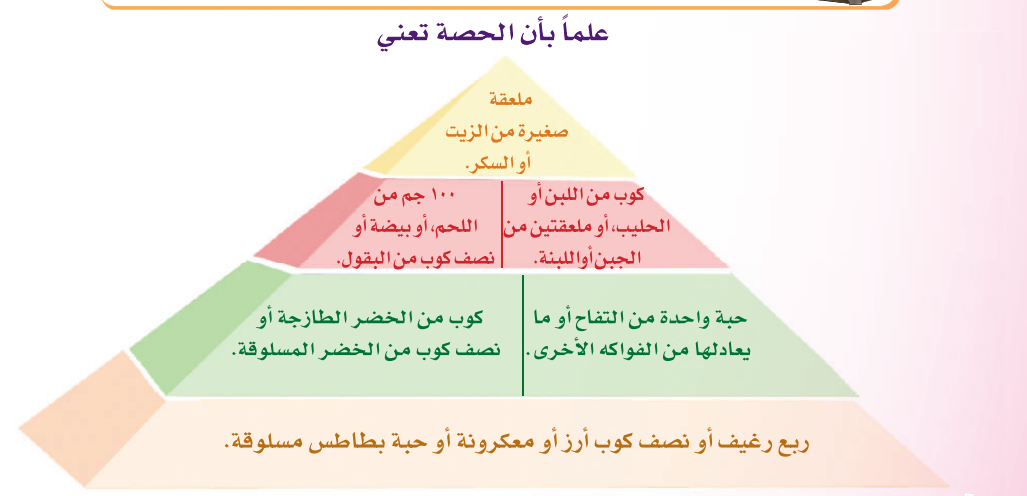 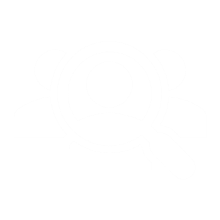 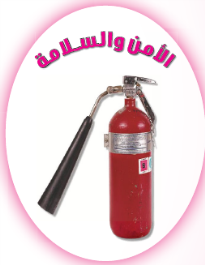 الغذاء و التغذية
الغذاء الكامل
الحصة الغذائية :
عدد الحصص يختلف حسب النشاط و الجنس و المرحلة العمرية
الوحدة
2
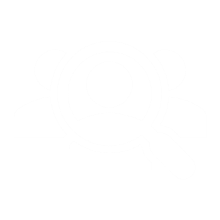 يكون الحرق بالحرارة الساخنة نتيجة التعرض للإصابة بحرار  جافة مثل : المدفأة أو رطبة مثل : الماء الساخن
تقل حصص الدهون و السكريات لوجودها في باقي الأطعمة
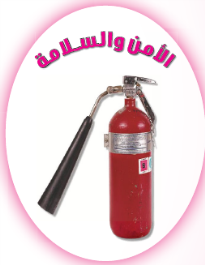 الغذاء و التغذية
الغذاء الكامل
تكوين وجبات غذائية ليوم كامل بناء على فكرة الهرم الغذائي
1
2
3
الفطور
الغداء
العشاء
بيضة ، كوب حليب محلى بملعقة. عسل ،. حبة برتقال، قليل من الخيار ، ربع رغيف من الخبز الأسمر
طبق من الخضار المطهي بقليل من الزيت ، قليل من الأرز ، طبق من سلطة الخضراوات،قطعة لحم ، حبة تفاح.
كوب من العصير ، كوب من الزبادي ،ربع رغيف، قطع من الطماطم أو  قليل من الخس ، قليل من. الفول
يمكننا تكوين وجبات غذائية متوازنة عن طريق الهرم الغذائي :
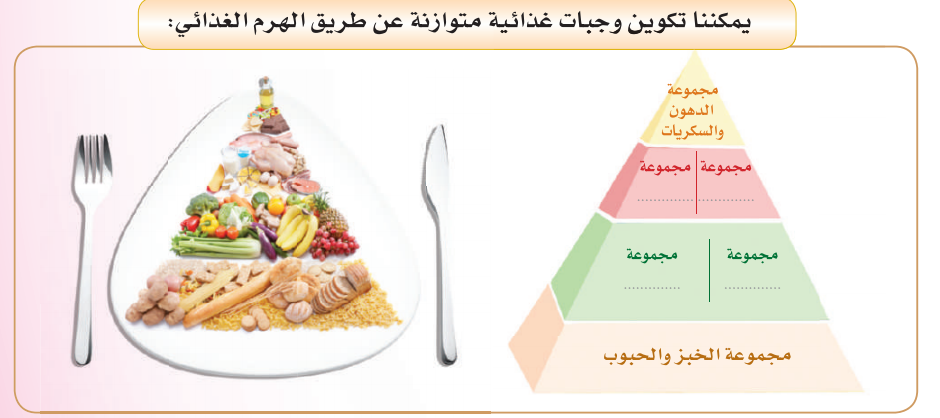 الوحدة
2
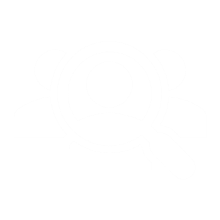 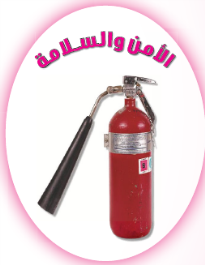 الغذاء و التغذية
الغذاء الكامل
1
نشاط
أ
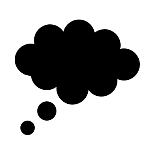 ماهي الحصة الغذائية التي تتضمنها الآية الكريمة
 ( وفاكهة مما يتخيرون و لحم طير مما يشتهون )
لحم طير مما يشتهون أي من كل صنف من الطيور يشتهونه و من أي جنس من لحمه أرادوا و إن شاءوا مشويا أو مطبوخا أو غير ذلك
ممممالففضيال
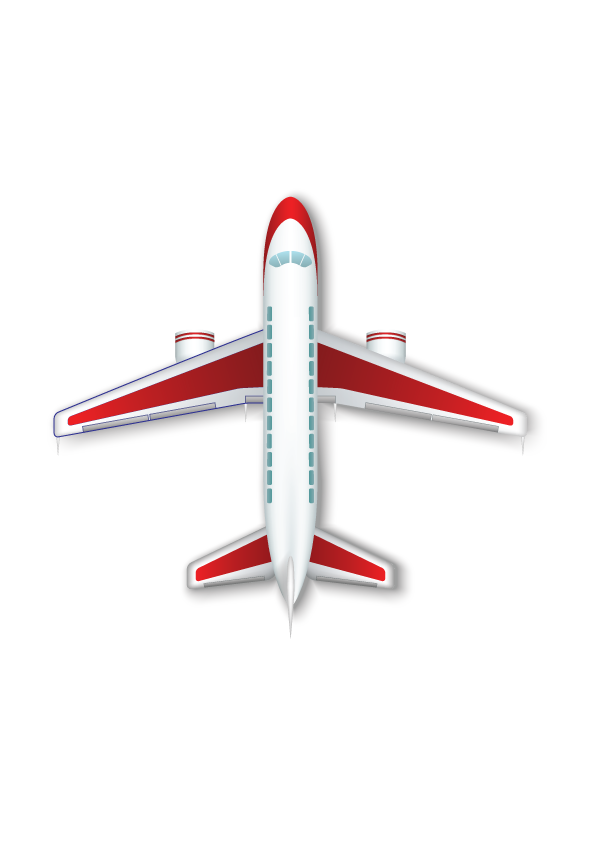 انتهى الدرس
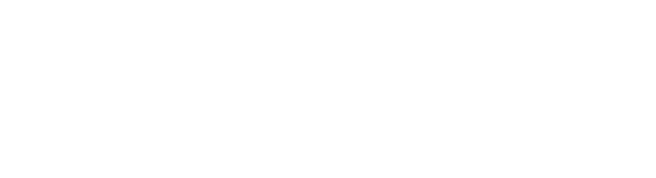 جميع الحقوق محفوظة لموقع حلول اون لاين يحق لك الاستخدام والتعديل عليها كما تشاءلكن يحرم بيعها او نشرها في المواقع الاخرى